CAPSE/TED 
(CA Professors of Special Education)/Teacher Education Division
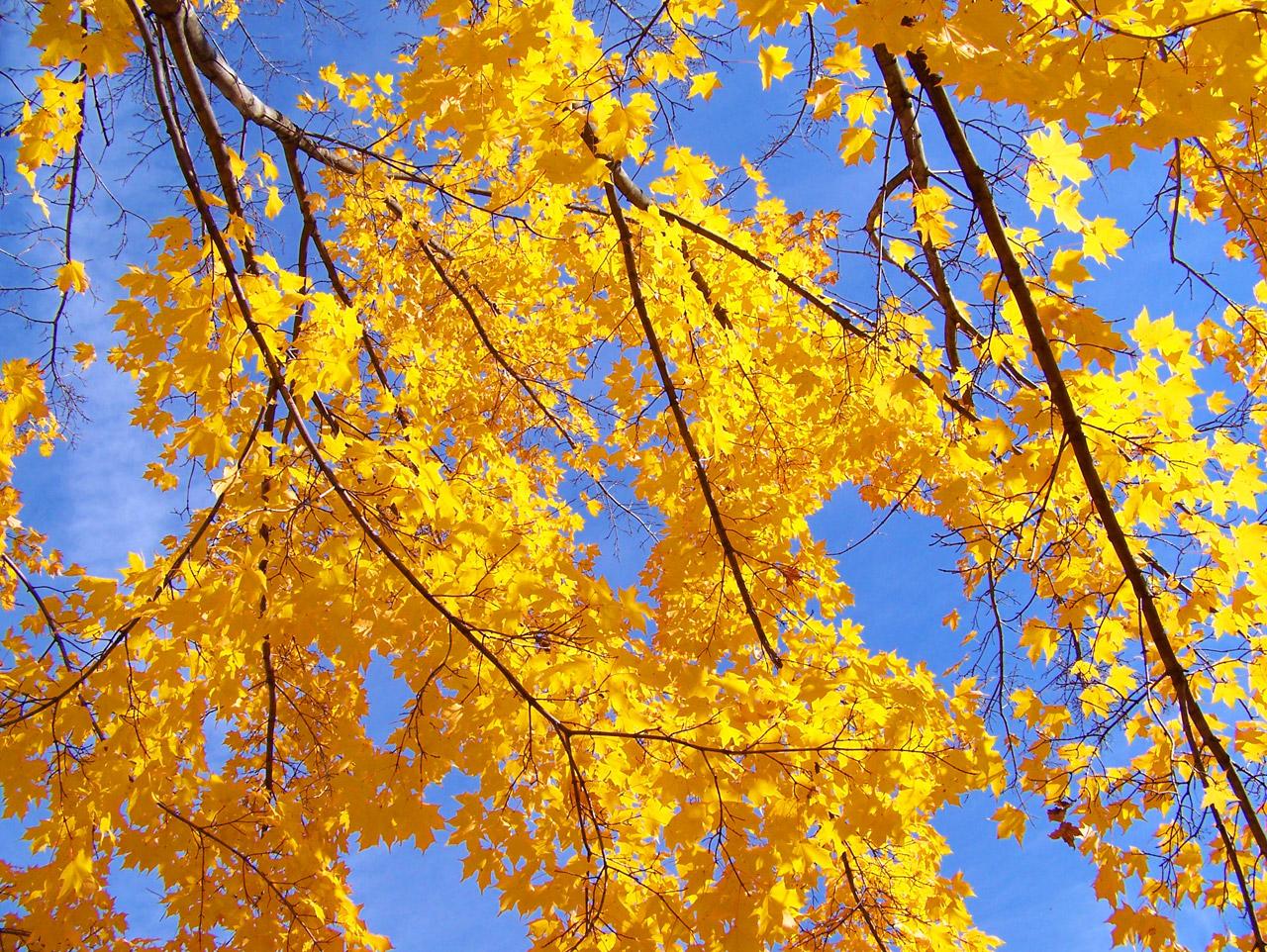 CCTE FALL 2023 CONFERENCE
THURSDAY, OCTOBER 19, 2023
9:00 – 10:30 AM
How are you breathing lately?
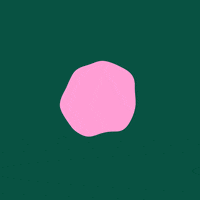 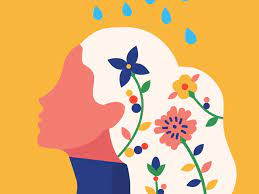 A humanized space is one in which less of us are hidden and more of us are known.
MEET OUR BOARD
Nat Hansuvadha, Ph.D.
President
California State University, Long Beach

Vicki Graf, Ph.D.
Past President
Loyola Marymount University

Sarah Johnson, Ed.D.
President Elect
Fresno Pacific University

Anne Spillane, Ph.D.
Secretary
University of Massachusetts Global
Sara W. Juarez, Ph.D.
Board Member
Cal Poly Pomona University

Joy Kutaka-Kennedy, Ed.D.
Board MemberNational University


Linda Smetana, Ed.D.
Board Member
California State University, East Bay

Monica Boomgard, Ph.D.
Treasurer
California State University, Northridge
Amber Bechard, Ed.D.
Board Member
University of La Verne

Ilene Ivins, Ed.D.
Board Member
Alder Graduate School of Education

Virginia Kennedy, Ph.D.
Ex-Officio
California State University, Northridge
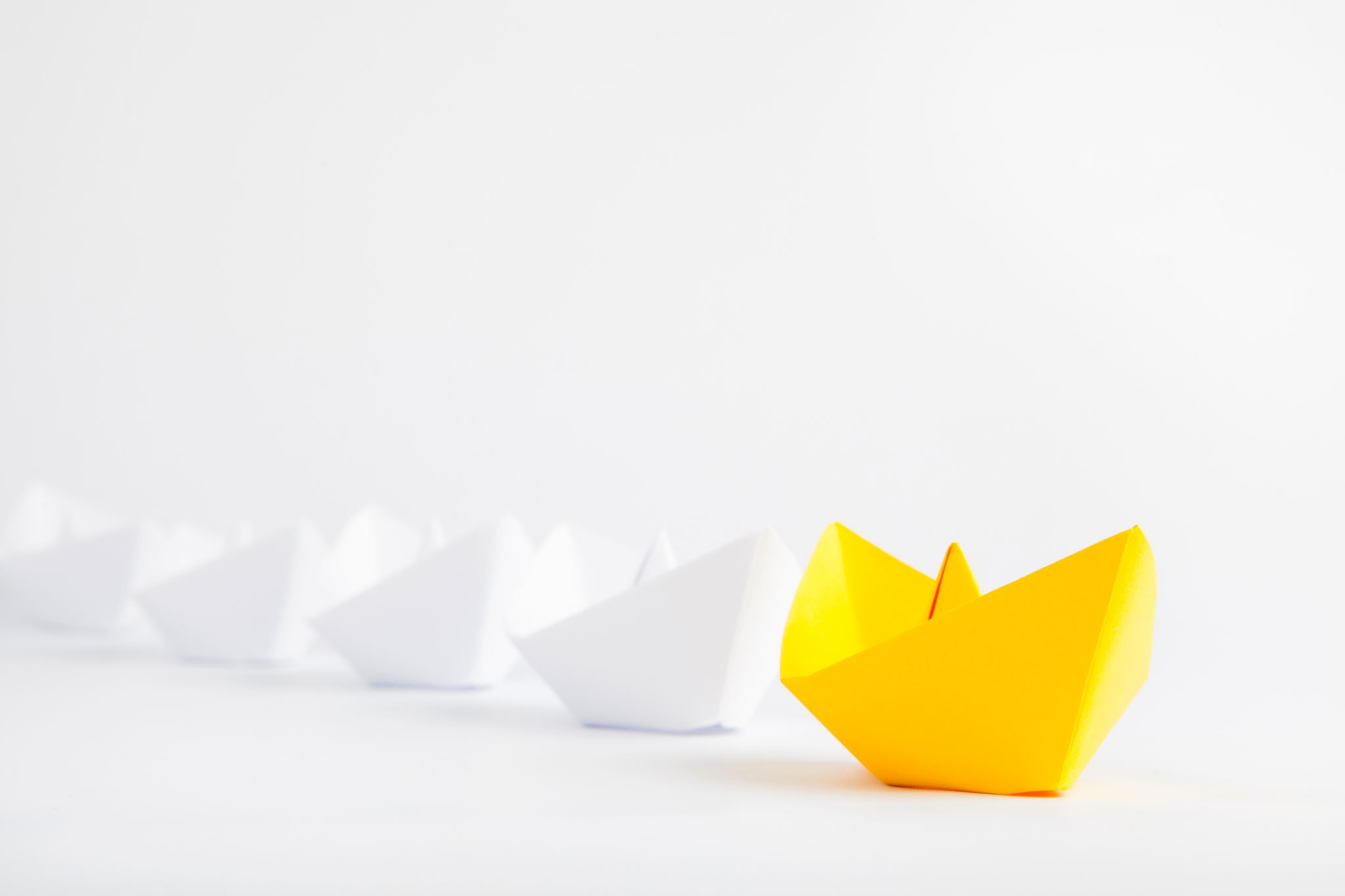 INTRODUCTIONS
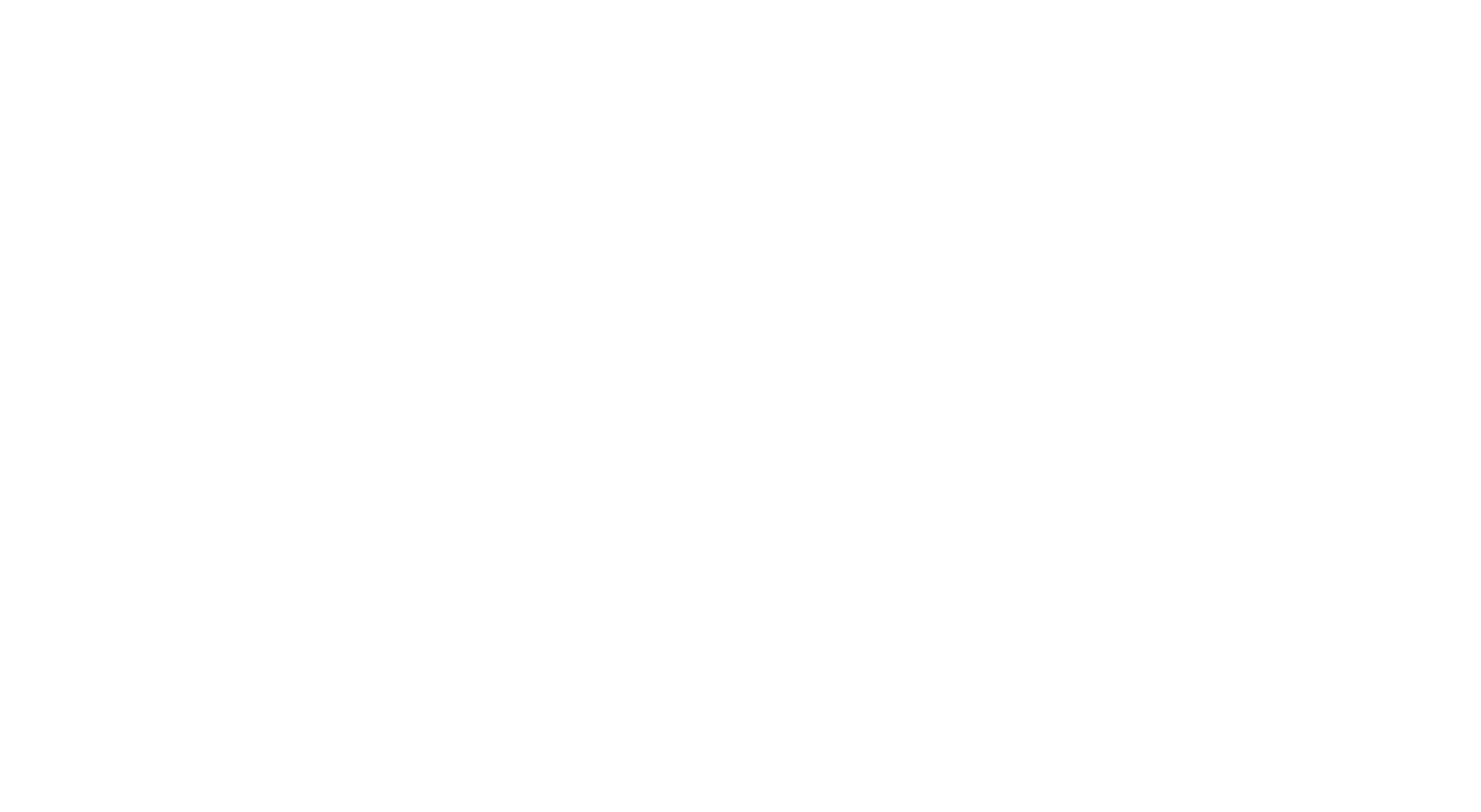 AGENDA
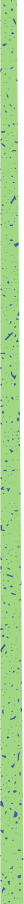 9:00 AM    	WELCOME & INTRODUCTIONS
9:15 AM    	KEYNOTE: KRISTIN WRIGHT

9:50 AM        CTC UPDATES WITH WILLIAM HATRICK

10:25	    	ANNOUNCEMENTS & RAFFLE PRIZE
10:30 		CLOSING
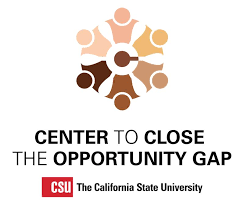 [Speaker Notes: Nat]
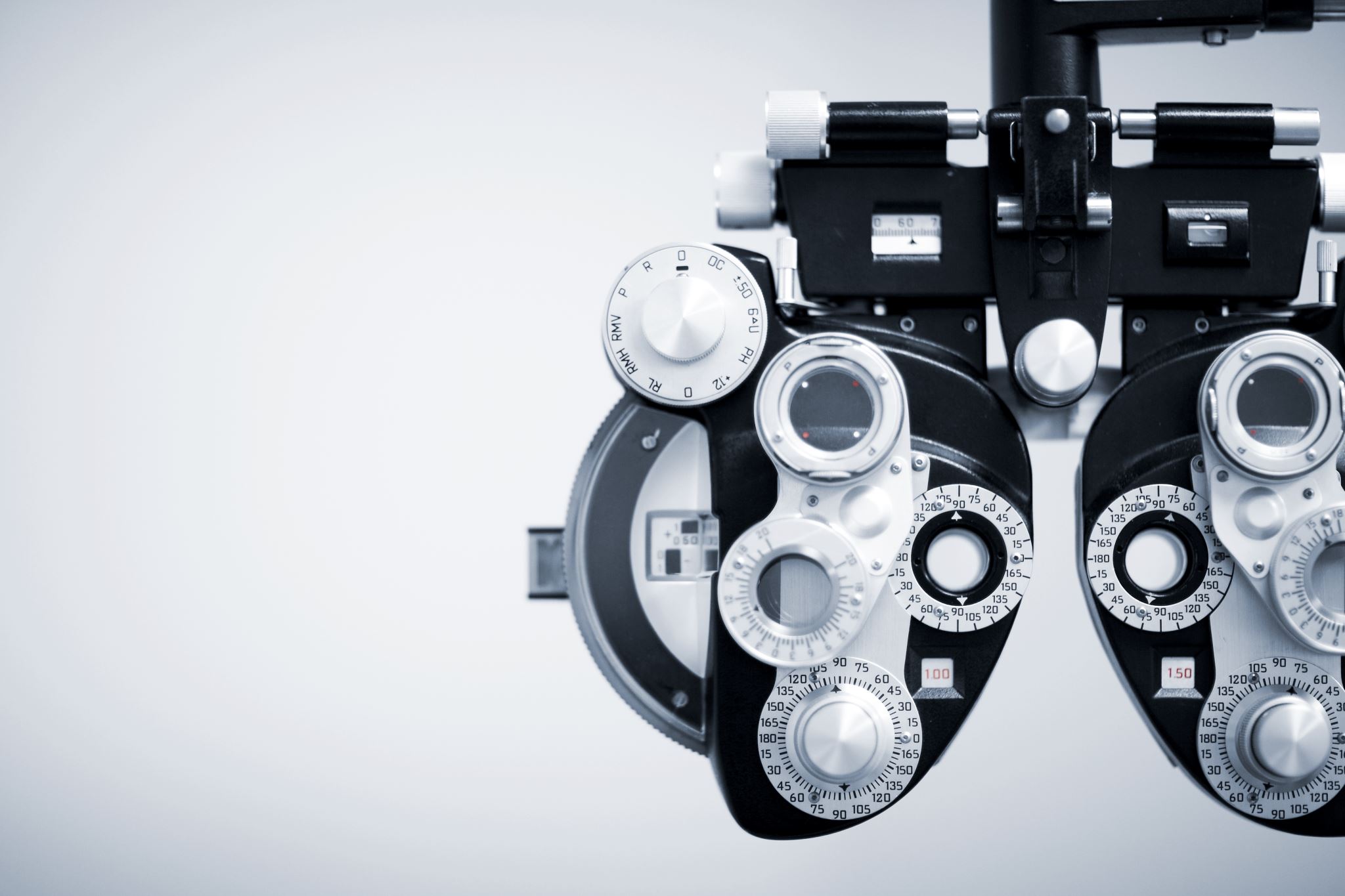 VISION & PURPOSE
[Speaker Notes: Nat]
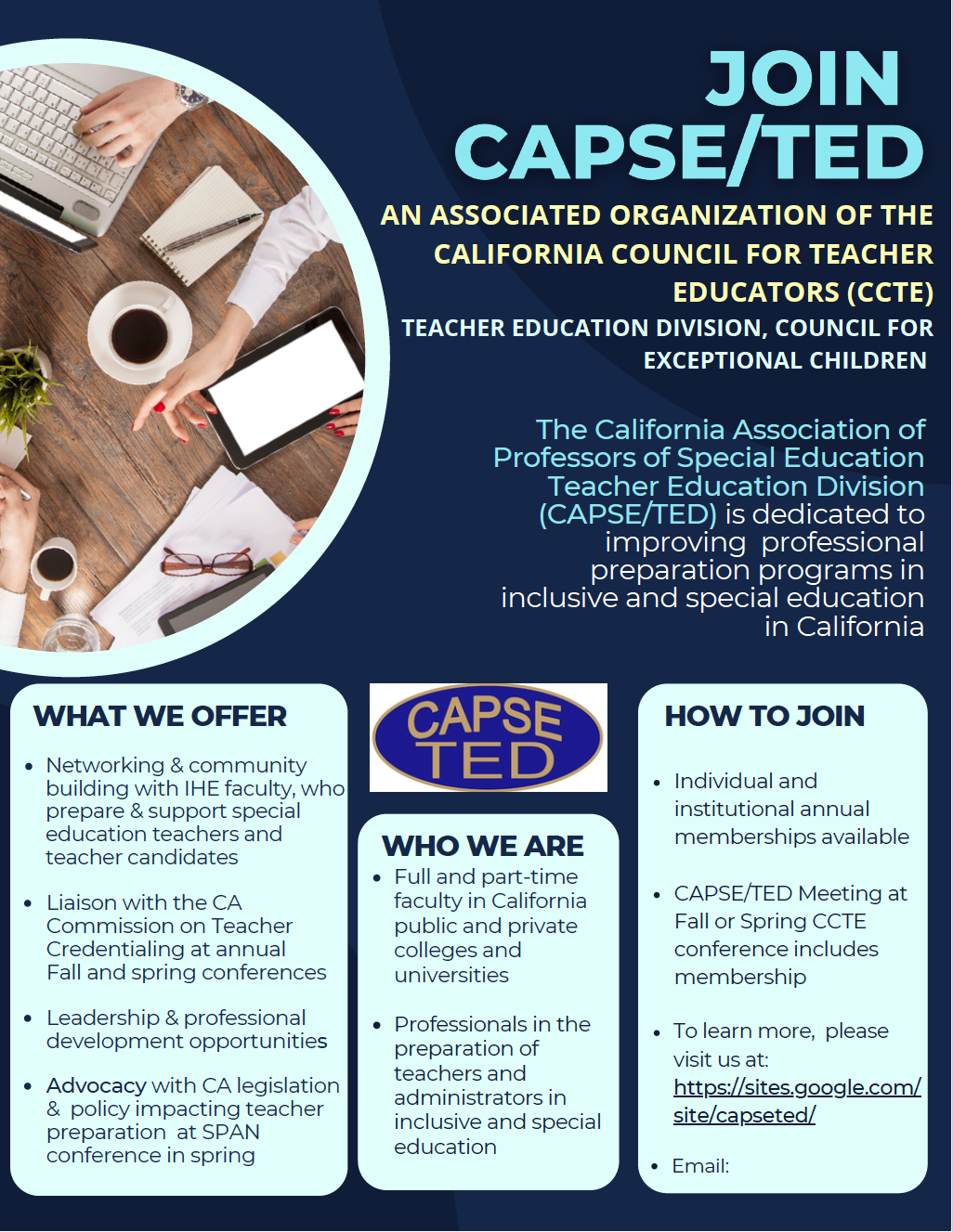 Support and advance educator  preparation in special education and related fields.
Networking
Maintaining liaisons with CTC, CDE, and other agencies 
Advocating for state and local policies and legislation
Provide opportunities for leadership affecting the training of special education personnel
AFFILIATION
CAPSE/TED acts as California’s state-level division of the Teacher Education Division of CEC 

Representative at the annual CEC/TED conferences and the meetings of the state-level Teacher Education Division
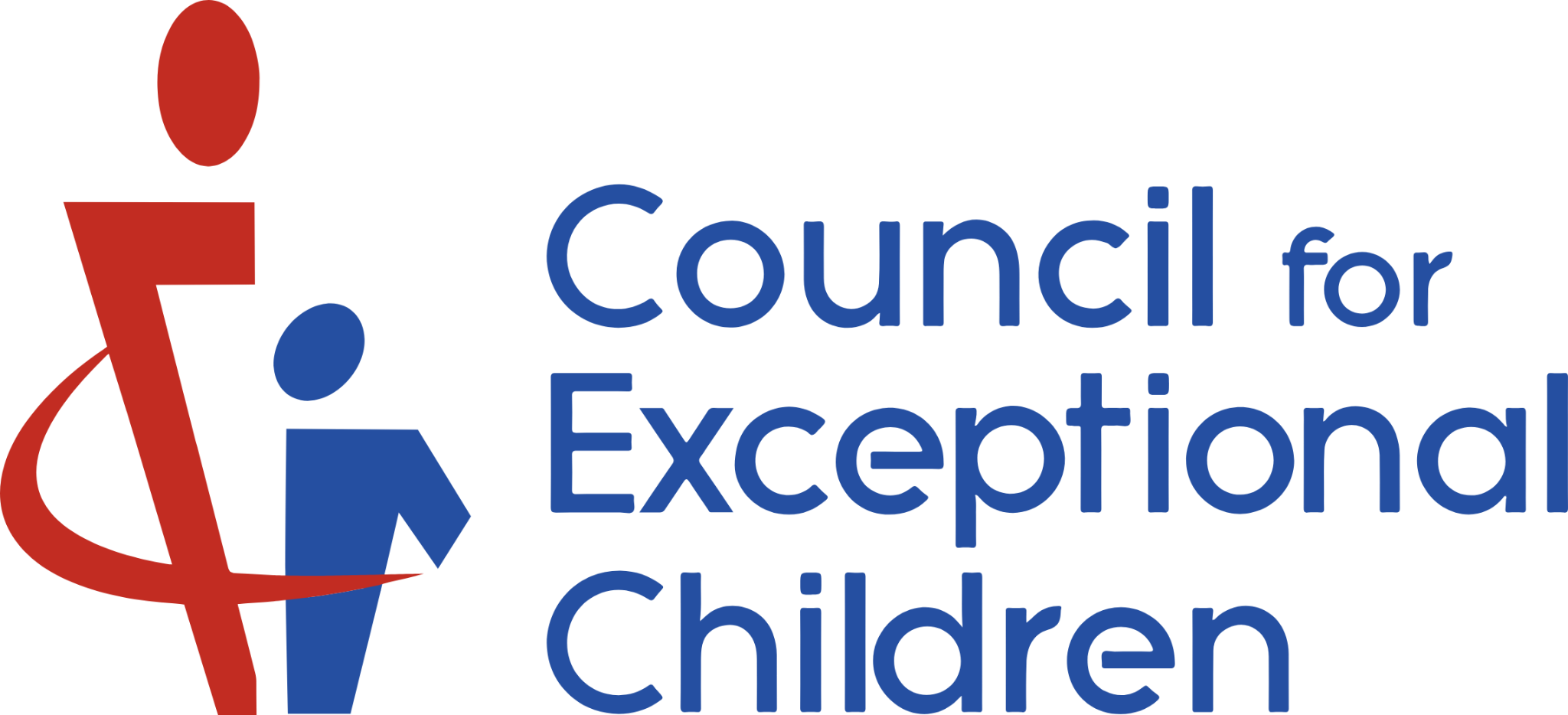 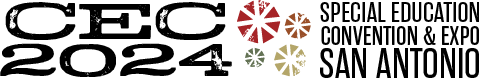 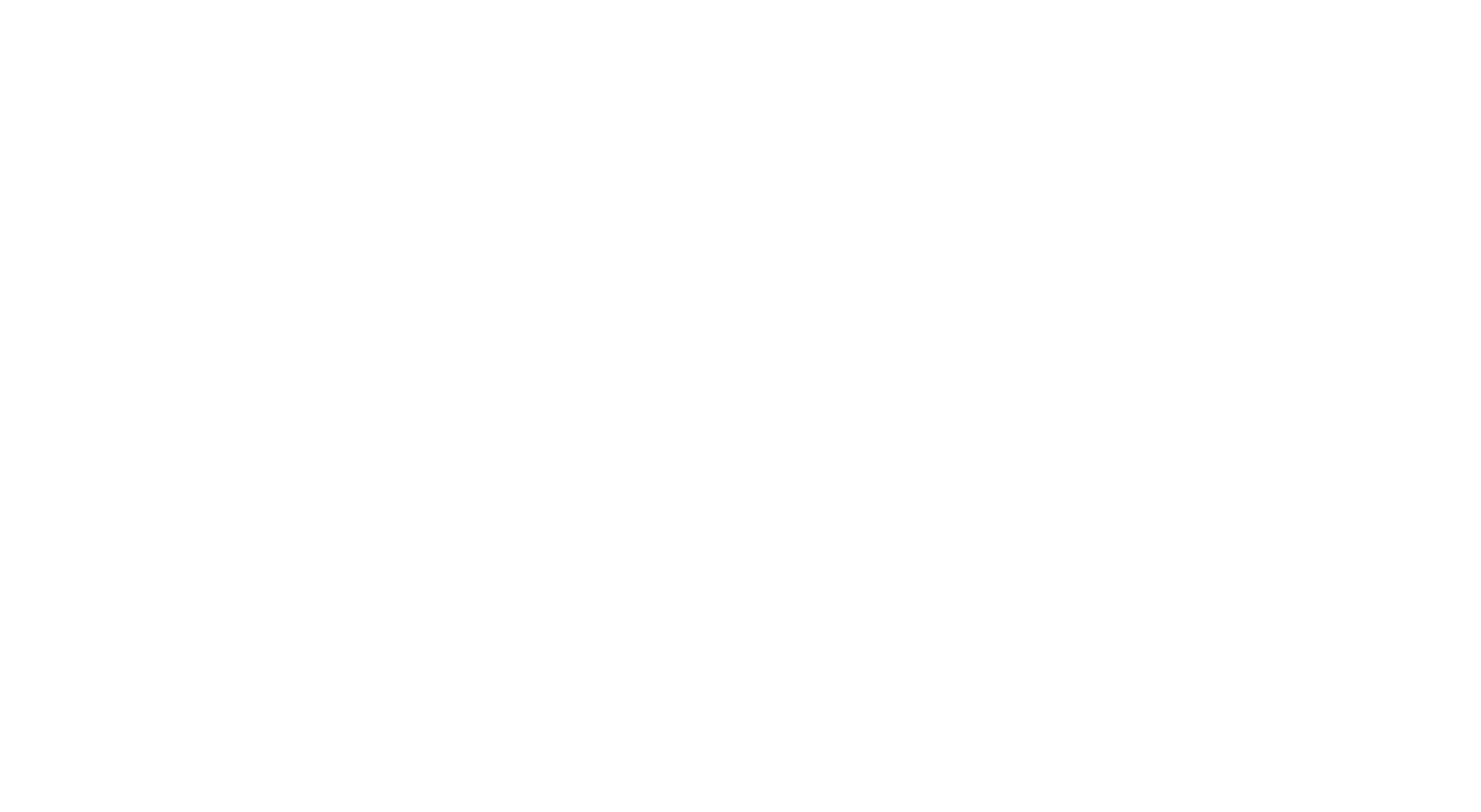 KEYNOTE
KRISTIN WRIGHT
Executive Director of Equity, Diversity, Prevention, Early Intervention, 
and Title 9 Sacramento County Office of Education
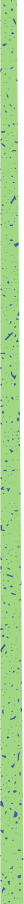 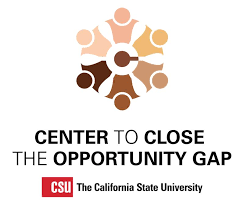 [Speaker Notes: Nat]
WILLIAM HATRICK 
CTC Consultant
CTC UPDATES
[Speaker Notes: Virginia]
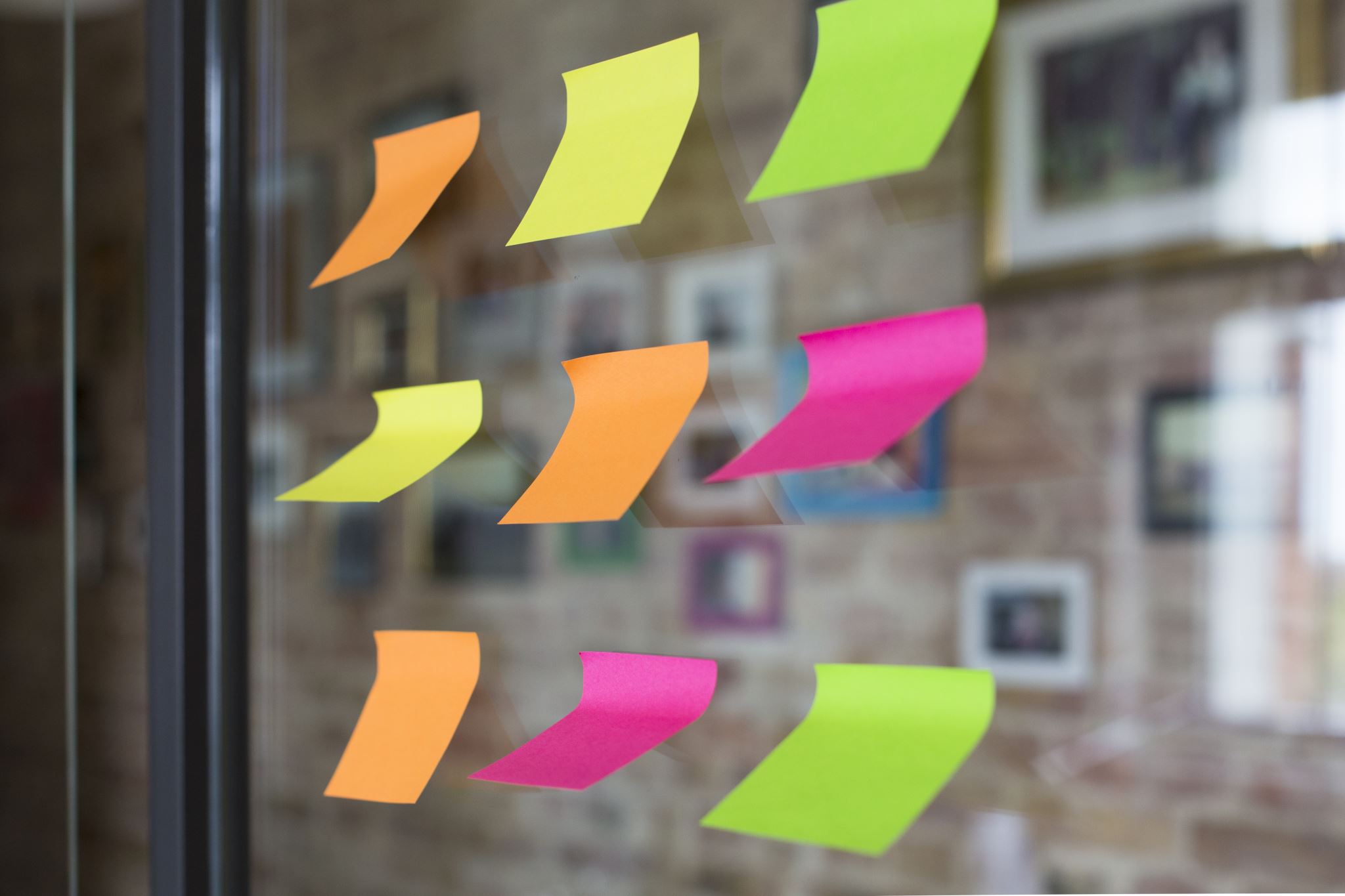 ANNOUNCEMENTS
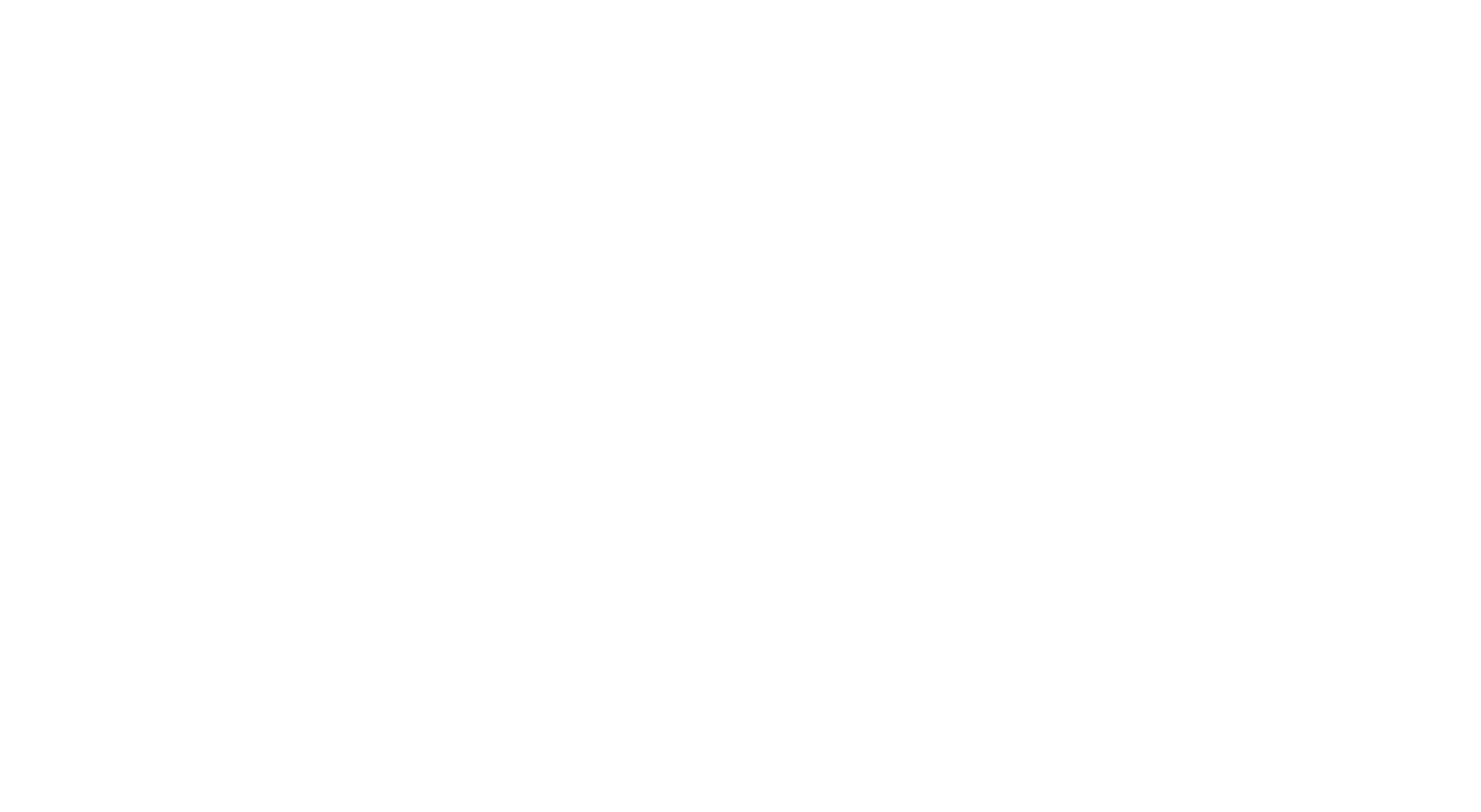 AFTERNOON AGENDA
12:00 - 12:50 PM    SPECIAL EDUCATION SIG 

    1:00 - 3:00 PM	   OPENING SESSION & KEYNOTE
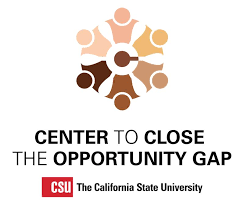 [Speaker Notes: Nat]
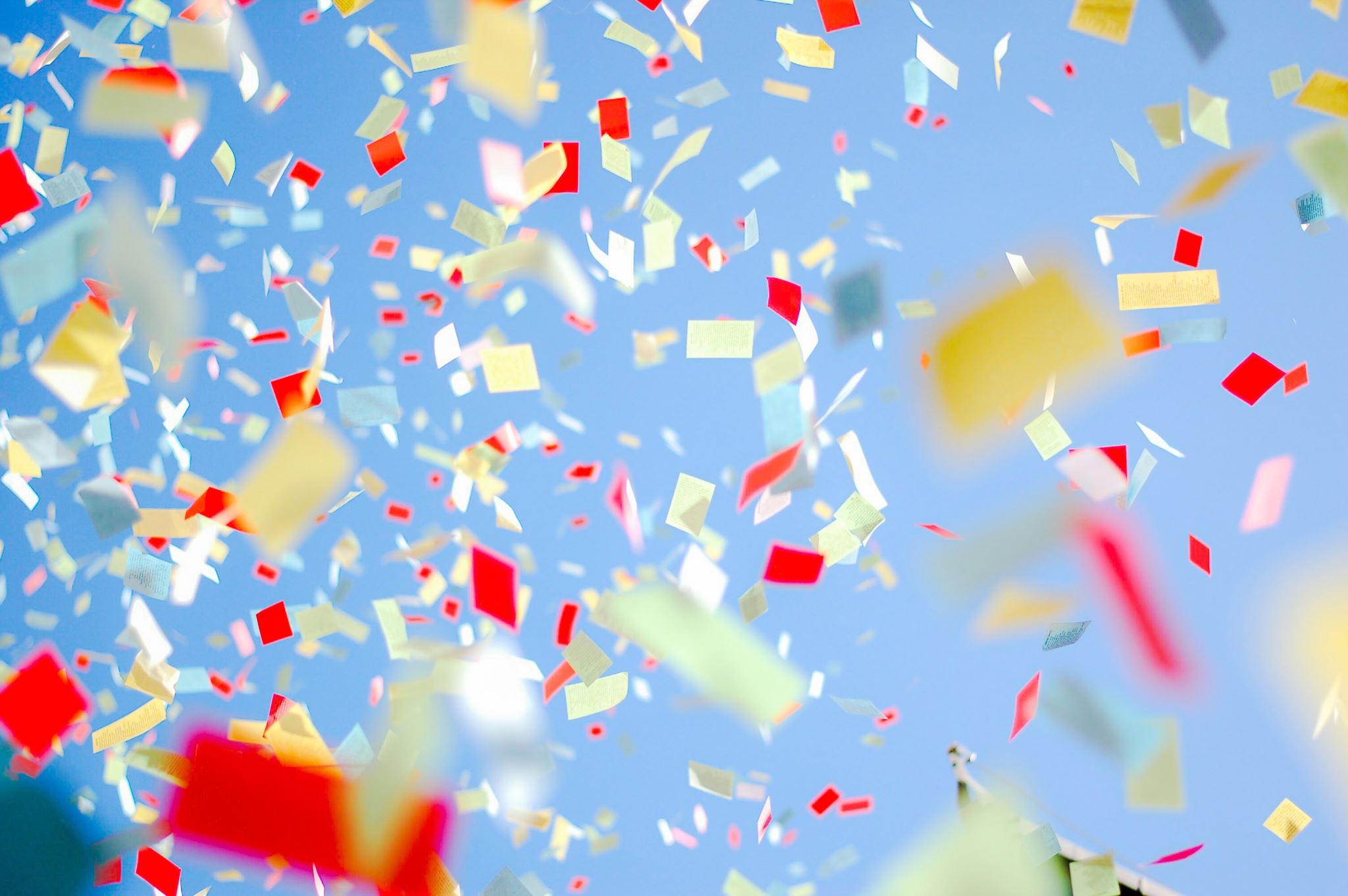 RAFFLE PRIZE
[Speaker Notes: Susan Porter]